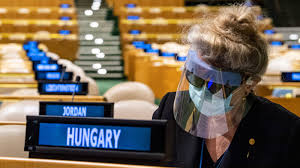 Reflections on The United Nations General Assembly 2020
Eric Zusman, Research Director
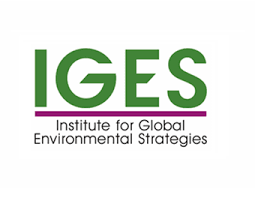 Picture Source: UN.org
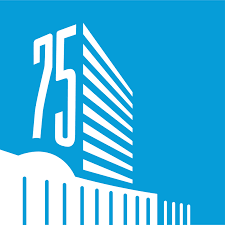 Source: UN
Overview
75th Session of the United Nations General Assembly

Significant potential to strengthen international collaboration

Clear signs of distrust and isolationism
[Speaker Notes: 'The future we want, the United Nations we need: reaffirming our collective commitment to multilateralism – confronting COVID-19 through effective multilateral action'.]
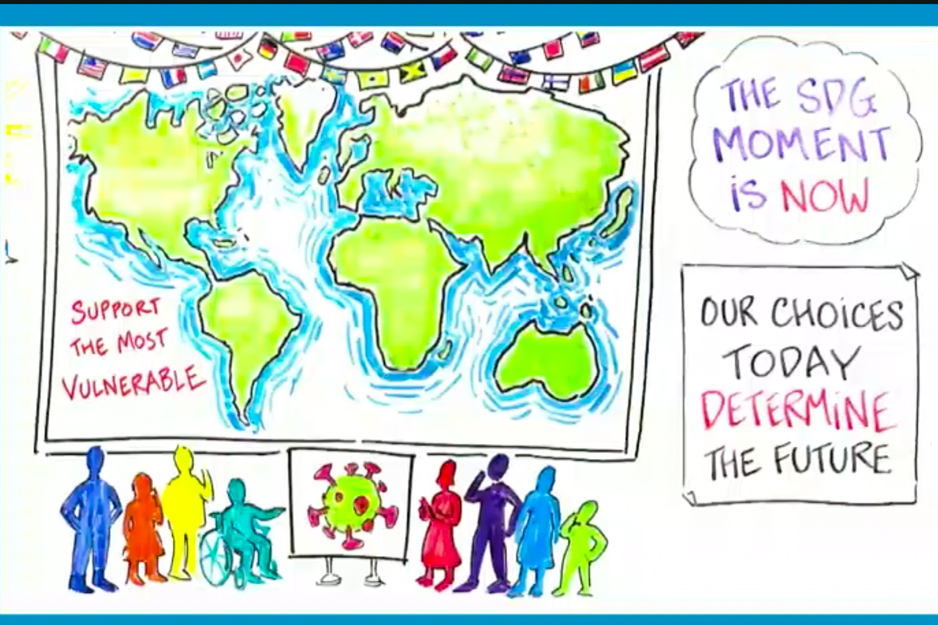 UNGA and the SDGs
Progress on SDGs too slow with some notable regression on some SDGs

First time in three decades with a global increase in poverty

SDG Moment

SDG Reality Check
 
SDG Gaps and Plans

SDG Opportunity-Contributions from Stakeholders
Source: IISD
UNGA Spotlights Five Interrelated Crises
Climate crisis-Growing experience with climate impacts and need for ambition

Natural resource crisis-Heightened attention on biodiversity and finance

Public health crisis-COVID deaths topped one million people globally

Inequality crisis-Are COVID and other environmental crises widening inequalities?

Multilateralism crisis-“The world has a surplus of multilateral challenges, but a deficit of multilateral solutions”
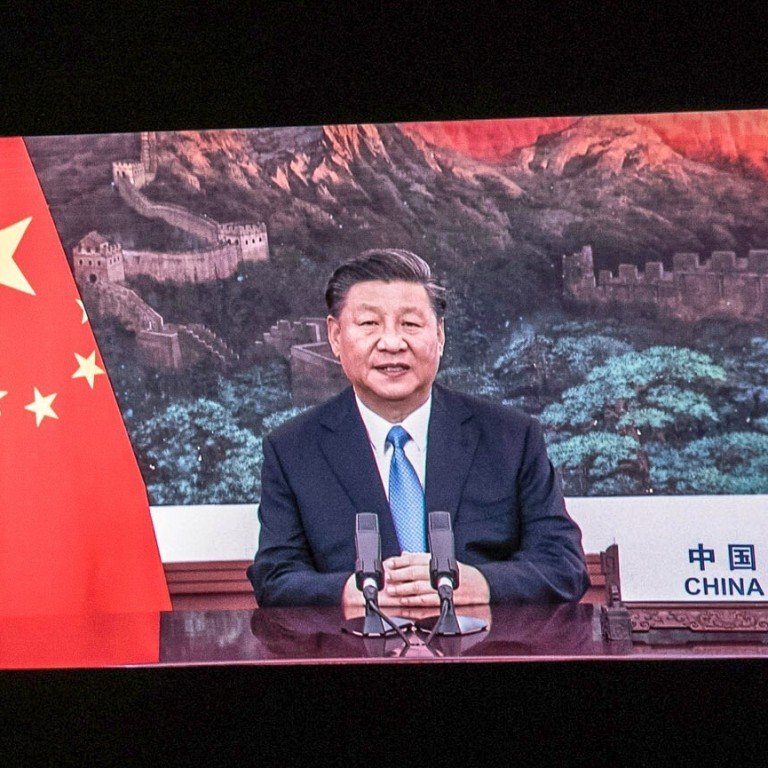 Can climate change lead the way?
China aims to see CO2 emissions "peak" before 2030 and achieve carbon neutrality by 2060

EU climate plans

Potential shift in United States climate policy

Private sector actions
Source: South China Morning Post